Mémoires déplacées et déplacements des mémoires
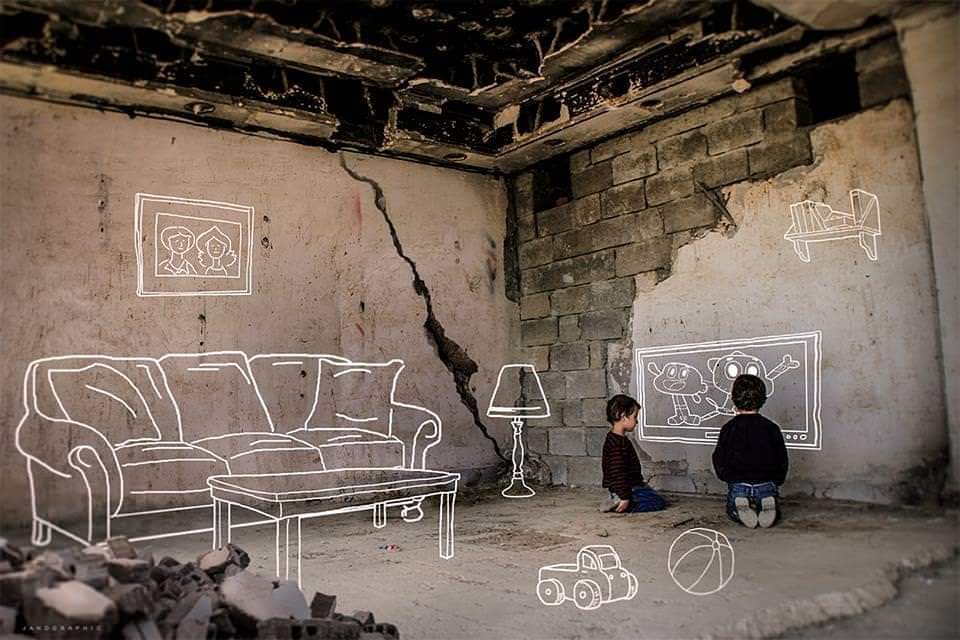 بيتنا ما أحلاه
Moustafa Jano, 2017 @
Mémoire collective
Elle est aussi souvent évoquée comme un sujet et devient voyageuse, post, multidirectionnelle etc 

Elle est enfin souvent mise en équivalence avec la narration du passé: ici la parole, le récit et le texte semblent être perçus comme nécessaires, voire suffisants, pour assurer la mémoire collective.
 et tout ce qui n’est pas mis en parole et en représentation équivaudrait en ce sens à de l’oubli collectif ou individuelle. En général mémoire et oubli sont donc posés comme deux rapports au passé antithétiques.
Souvent utilisé sans aucune précision et de manière métaphorique, qui peut faire référence à :
les souvenirs ou les représentations du passé dont sont porteurs les individus, liés par une expérience commune.
l'enseignement de l'histoire et aux musées, aux commémorations et monuments, aux lois "mémorielles", aux récits constitués par le cinéma et la littérature, 
une approche du passé fondée sur une distinction entre histoire et mémoire, connaissance et imagination, objectivité et subjectivité, raison et émotion.
une trace du passé dans le présent, soit un effet ou un poids du passé dans le présent
une évocation, une interprétation et une sélection du présent, donc un effet du présent et un choix du passé (Lavabre, 1994).
Michèle Baussant, CNRS, CEFRES/ISP/ICM, 2021
[Speaker Notes: Utilisez les points généraux pour donner des informations qui ne sont pas connues de tous ou dont le public a besoin pour comprendre le contexte de l’argumentaire.
- Ne vous contentez pas de lire les points principaux sur la diapositive. Développez plutôt ces points pendant le discours.]
Oubli
Michèle Baussant, CNRS, CEFRES/ISP/ICM, 2021
Michèle Baussant, CNRS, CEFRES/ISP/ICM, 2021
Oubli
Défini comme absence de discours public sur des événements
Il regroupe:
 différents états de la mémoire : "ne pas se souvenir, ne pas en parler, ne pas savoir et ne pas s'en soucier
différents phénomènes culturels et sociaux: l'"oubli forcé" : les personnes qui ont vécu l'événement et sont désireuses d'en parler mais ne sont pas autorisées à le faire - donner des exemples; le désir de ne pas parler pour diverses raisons, y compris la crainte de persécutions politiques; terme aussi utilisé pour suggérer quee les jeunes générations ou d’autres personnes non concernée ne savent pas que quelque chose s’est passé
Michèle Baussant, CNRS, CEFRES/ISP/ICM, 2021
Le silence 
Le silence peut être défini comme l'absence de certains discours - mais pas nécessairement de tous - sur un événement, une personne ou un groupe de personnes au sein d'un certain champ social. 
Recouvre 4 états:
Le silence comme nom
Réduir au silence
Être réduit  au silence
Etre silencieux

Typologie (caché/manifeste) et intention (pour oublier, pour commémorer)
Le silence dans les récits historique
Michèle Baussant, CNRS, CEFRES/ISP/ICM, 2021
Mémoire comme objet de l’histoire

Mémoire et identité


Les historiens face à la multiplication des récits
Michèle Baussant, CNRS, CEFRES/ISP/ICM, 2021
La mémoire collective se situe au carrefour des mémoires du vécu, de l'histoire et de la mémoire historique. Elle n'est rien d'autre qu'un mouvement d'homogénéisation des représentations du passé. C'est la réduction de la diversité des mémoires qui se produit lorsqu'une expérience vécue et partagée est racontée au sein d'un groupe, d'une famille, d'un parti, d'une association, au présent et toujours à partir d'un lieu, même dans un contexte mondialisé.


Le terme "mémoire collective" est  conceptualisé comme le résultat d'échanges sur des représentations intersubjectives du passé, échanges déterminés par les normes d'un groupe social. Ainsi, "la" mémoire collective n'est pas un phénomène fixe ni nécessairement cohérent et unifié
Je rappelle que selon Maurice Halbwachs, trois modes de relation au passé dans le présent se croisent pour produire une mémoire collective :

La mémoire historique est l'utilisation du passé et de l'histoire. Elle peut faire appel à l'expérience mais pas toujours.

L'histoire est une discipline régie par les normes de la profession et tend à réviser les mémoires historiques. Les deux ne s'opposent pas.  Ce qui les distingue n'est pas leur contenu mais leur finalité : l'histoire vise l'intelligibilité du passé. La mémoire historique n'est pas portée par un intérêt de connaissance mais d'exemple, de légitimité, de polémique, de commémoration, d'identité.

la "mémoire commune", c'est-à-dire la mémoire de ce qui a été vécu en commun par les individus et les groupes.
Michèle Baussant, CNRS, CEFRES/ISP/ICM, 2021
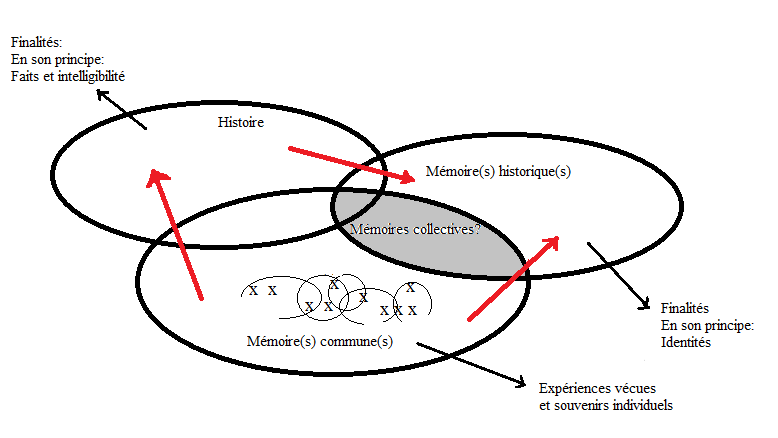 Michèle Baussant, CNRS, CEFRES/ISP/ICM, 2024
EXIL/Déplacement

Le mot latin exilium passe en ancien français sous des formes attestant de sa longue histoire : eissil, essil, issil. Il désigne :un dommage intolérable, une réduction à la misère et un bouleversement : partir, quitter en esseil, c'est quitter sa place, se mêler aux bandes de vagabonds privés de tout ; Une faiblesse d'appartenance qui conduit à une exclusion de l'espace social et à une sanction spatiale. Il devient le sort commun de ceux qui sont frappés par une mesure de bannissement. 

Aujourd'hui, elle tend à être appliquée par les chercheurs à toutes les expériences migratoires, une manière de lutter contre la distinction ambiguë et morale établie dès les années 1950 entre les réfugiés politiques - en tant que statut juridique - et les migrants économiques.
Michèle Baussant, CNRS, CEFRES/ISP/ICM, 2021
L’articulation entre mémoire et déplacement pose plusieurs défis:

Le premier peut être conçu comme spécifique à la question de l’exil, a fortiori quand il est massif et constraint. Il a pour effet la dissolution en tout ou partie des cadres sociaux de la mémoire et de l’experience, pour reprendre M.Halbwachs, qui sont la base des milieux vivant de la mémoire. En outre, la dispersion entre plusieurs lieux coupe ou dilue les faits de communication qui sont à la base même de la mémoire.
Les autres défis renvoient plus généralement toute tentative d’apprehension et de comprehension des phénomènes mémoriels dans le present: 
La pluralité des formes de mémoire 
L’hétérogénéité des déplacements dont la mémoire doit être documentée et des acteurs impliqués (y compris en termes de genre, d’âge, position sociale etc)
l'hétérogénéité et la fragmentation des époques et des espaces à partir desquels ils évoquent leur départ aujourd'hui 
Les différents sens et connotations donnés par les acteurs aux termes de mémoire et de déplacement
Michèle Baussant, CNRS, CEFRES/ISP/ICM, 2021
Hétérogénéité en termes de positionnement et de réflexivité par rapport à l'acte de raconter. 

Des récits parfois dépeints par les individus comme un " tas de vieilleries " inutile ou indicible (histoire de déclassement social, de perte de statut, de privation et d'isolement social...). 
Un récit de l'impossible : une vie interrompue, une incapacité à comprendre pourquoi ils ont dû partir...Dans certains cas, un espace narratif caractérisé par un sentiment de désemparement
Le sentiment que pour être " écoutables ", ils doivent faire entrer leurs récits dans un format normatif.

Une expérience également construite a posteriori comme une trajectoire de ce qui façonne une continuité ou un " toujours déjà là ". 

Comme le souligne André Aciman, " ce qui rend l'exil pernicieux n'est pas vraiment le fait d'être dans l'état de celui qui est ailleurs, (...) mais de ne jamais pouvoir éradiquer cette absence. Vous regardez votre vie et vous trouvez votre exil annoncé partout, depuis des événements qui se sont concrétisés aussi loin que le Congrès de Vienne en 1815 jusqu'au fait même que, pour une raison fortuite, vos parents ont décidé que vous étudieriez l'anglais dans votre enfance."
Michèle Baussant, CNRS, CEFRES/ISP/ICM, 2021
Comprendre ces phénomènes mémoriels, y compris au niveau le plus restreint et a priori intime de la mémoire individuelle et de la transmission familiale nécessite de comprendre:
Qui produit ces mémoires et à quel niveau (acteurs ordinaires, institutions, communautés intermédiaires…)
Quand – en prêtant attention aux différents moments historiques qui font réémerger ou passent sous silence – de manière manifeste ou cachée- des acteurs et leurs mémoires
Quoi? Les représentations qui circulent dans les espaces publics, se multiplient, se déterritorialisent et reterritorialisent: cela peut être des  modèles et des références historiques, des figures
Le comment (recours aux témoignages et récits de vie, usage du discours sur les droits internationaux de manière assez étroite, s’alignant sur l’idée du droit à la documentation, à la mémoire, à la recherche de la vérité, émergence du discours sur traumatisme, usage des médias sociaux et leurs effets…)
Et enfin le pourquoi, avec des enjeux qui peuvent converger et diverger selon les acteurs et ont plusieurs niveaux (financiers, Enjeux politiques,  symboliques, de transmission, religieux…)
Michèle Baussant, CNRS, CEFRES/ISP/ICM, 2021
Un passé considéré comme un sujet « inconfortable »
1. ces populations ont souvent été considérées en termes de "privilège ethnique" ou de "migration co-ethnique". 
2. les formes actuelles de mémoire sont toujours explorées à travers le prisme du national, et à partir d'espaces et d'histoires aujourd'hui divisés, et dès lors selon des représentations binaires qui ne permettent pas toujours de restituer la complexité des relations (ou des non relations), des modes d’ancrages, des formes d’implication…
3.Ces déplacements renvoient également à des contextes historiques de mobilité/immobilité sur le long terme.
4. Chaque héritage suppose un héritier. Qui sont les héritiers de ces passés et espaces, dans quel passé dans quel présent ?
Michèle Baussant, CNRS, CEFRES/ISP/ICM, 2024
L’appréhension et la compréhension des phénomènes mémoriels des déplacements massifs de population
Nous engage à:
 ne pas réévaluer ou réécrire ces histoires qui nous parlent davantage du présent dans des contextes connectés et locaux que de ce qui s'est passé 
Prêter attention au fait les questions abordées ici sont généralement promptes à susciter un jugement moral, soit en termes de blâme, de vice politique, soit dans des visions enchantées ou dans la fameuse zone grise destinée à empêcher une moralisation de l'objet, mais en s'appuyant sur une discussion ancrée dans des catégories morales

Mettre au jour des récits asymétriques sur plusieurs niveaux. (notamment l’absence d’articulation dans les travaux entre les acteurs aujourd’hui dispersés et les espaces qu’ils ont façonné)
 
 et dans cette perspective, prêter attention aux constructions sociales croisées et parallèles de la présence et de l'absence - réelle ou imaginaire - d'individus, de groupes, d'histoires, de patrimoines dans un cadre national actuel. Ils remettent en question les identifications binaires et la manière dont les nationalismes ont façonné, y compris dans la recherche en science sociale, les notions de « home » et de « homeland » qui ne coïncident pas ou pas entièrement avec les représentations et les pratiques des différents acteurs.
Michèle Baussant, CNRS, CEFRES/ISP/ICM, 2021
Contrairement à ce que dénoncent de nombreux travaux, ces expériences sont plus proches des faits et des récits des historiens. Mais en général, comme le récit des historiens, ces expériences restent peu audibles et intelligibles en dehors du cercle des personnes concernées. Elles restent relativement inefficaces pour atteindre et mobiliser un public plus large. Elles suscitent également des réactions contradictoires : empathie, indifférence ou réactions antagonistes.

L'enjeu ici n'est pas de faire émerger les voix individuelles qui peuvent être la source de l'Histoire mais de comprendre les formes de contrôle qui existent sur ces voix, les représentations, les interprétations et la diffusion. Ces formes de contrôle ne risquent pas seulement de taire ou de déformer en fonction des enjeux du présent, le pourquoi, le comment, le quand et le qui dans une histoire difficile. Elles risquent également d'effacer une seconde fois leurs expériences – quelles qu’elles soient - et leurs histoires en éliminant, omettant et réécrivant ces voix.
Michèle Baussant, CNRS, CEFRES/ISP/ICM, 2021